BIRDS of the ONA
Fourth Grade Activity
Birds of the ONA: Anhinga
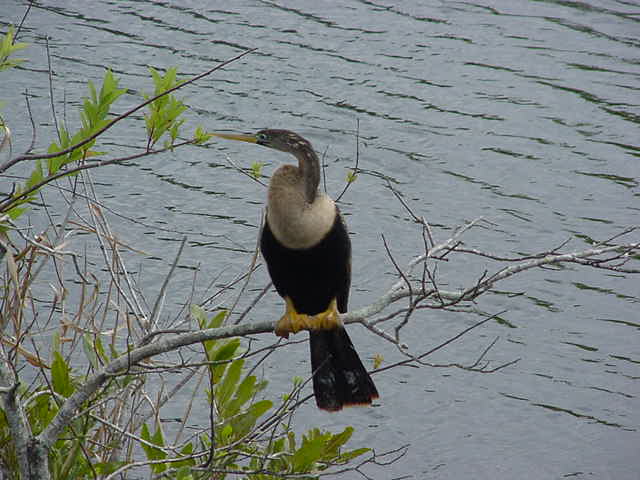 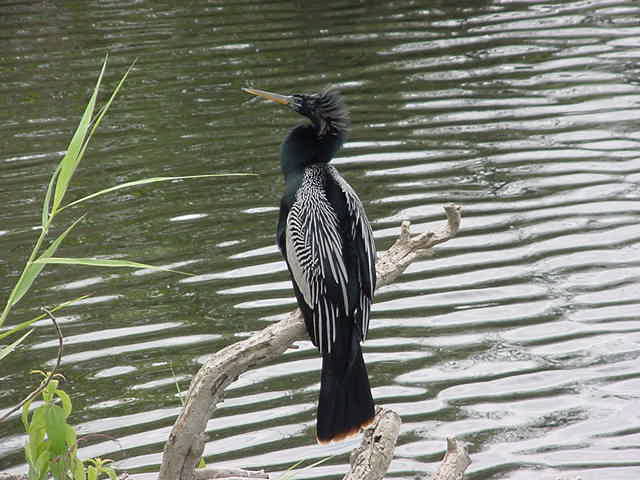 Anhinga have pointed bills.
Female Anhinga
Male Anhinga
Birds of the ONA: Cormorants
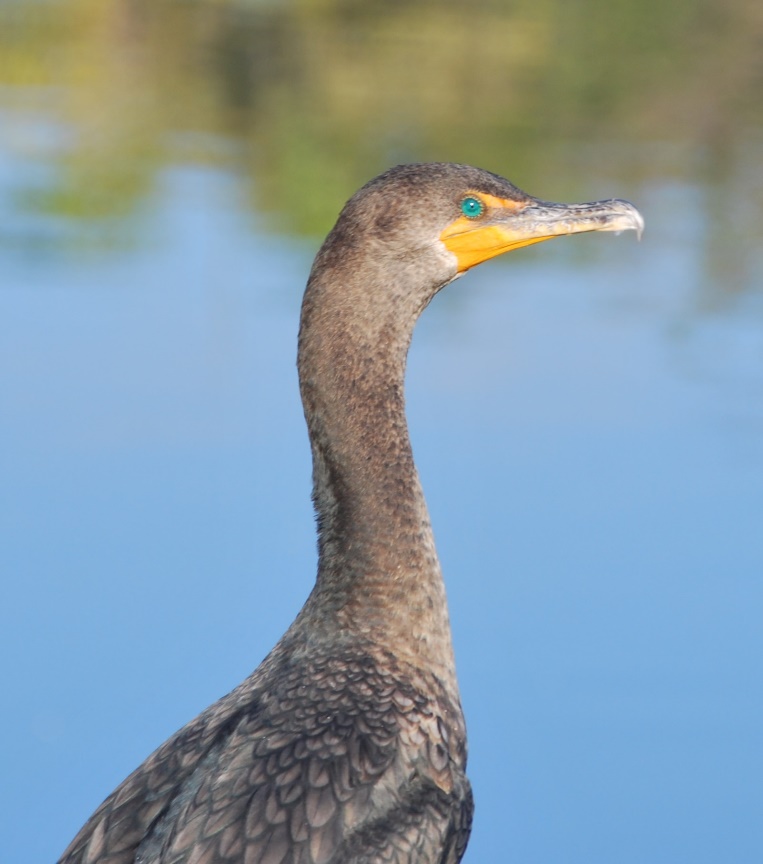 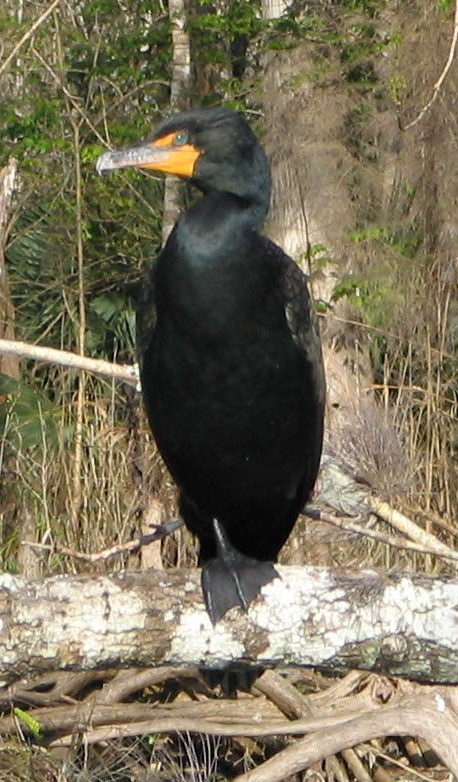 Cormorants have 
a hooked bill.
Cormorant
(Double-Crested)
Birds of the ONA: Great Blue Heron
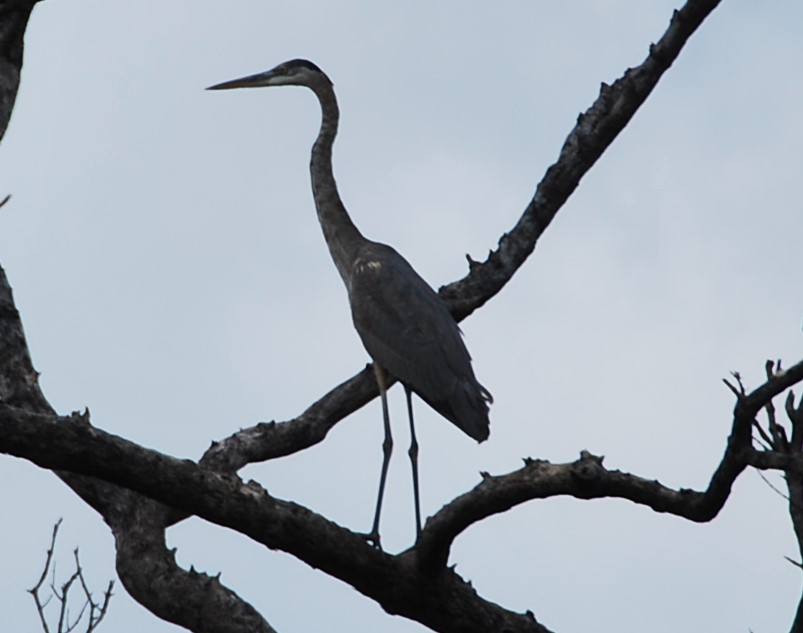 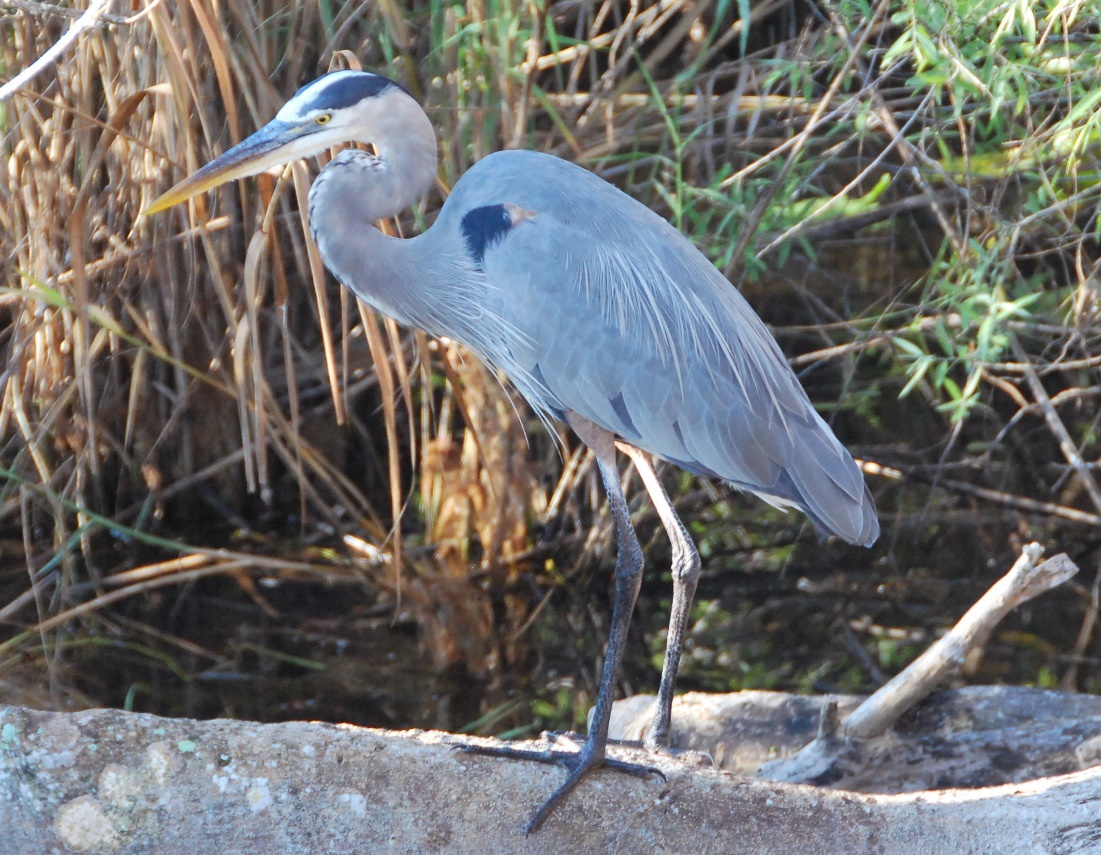 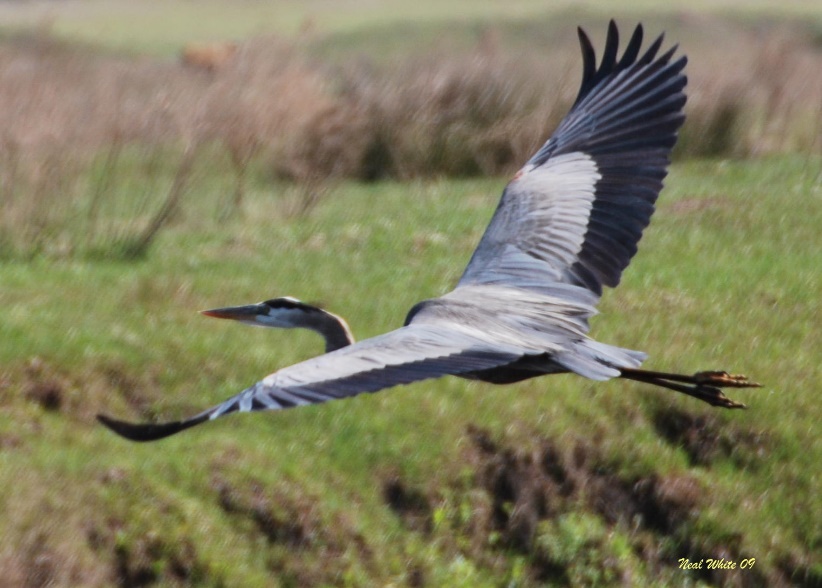 Large (46 inches), grey/blue, heavy yellowish pointed bill, black above eye, light colored legs.
Breeding adults have plumes.
Birds of the ONA: Great Egret
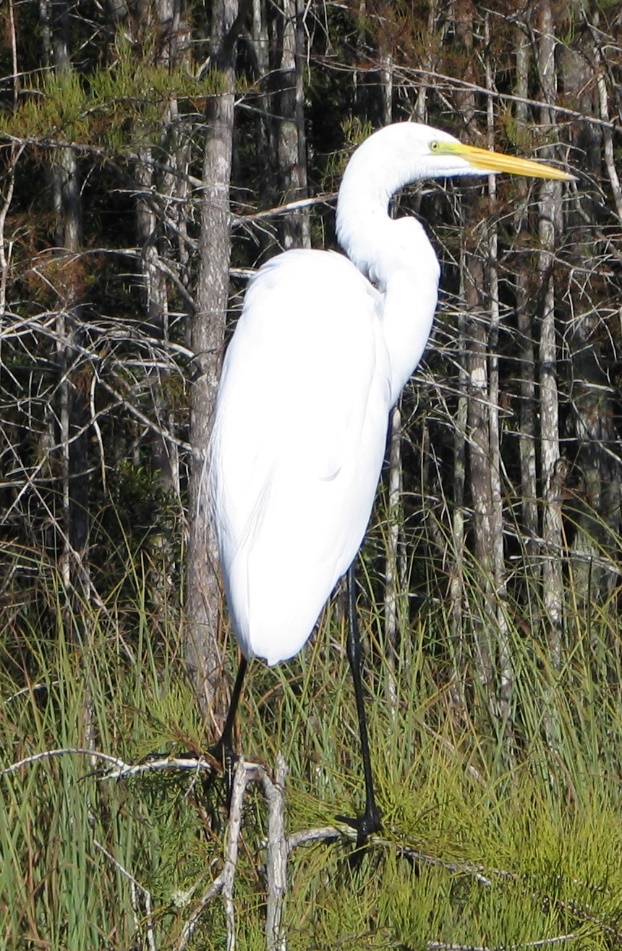 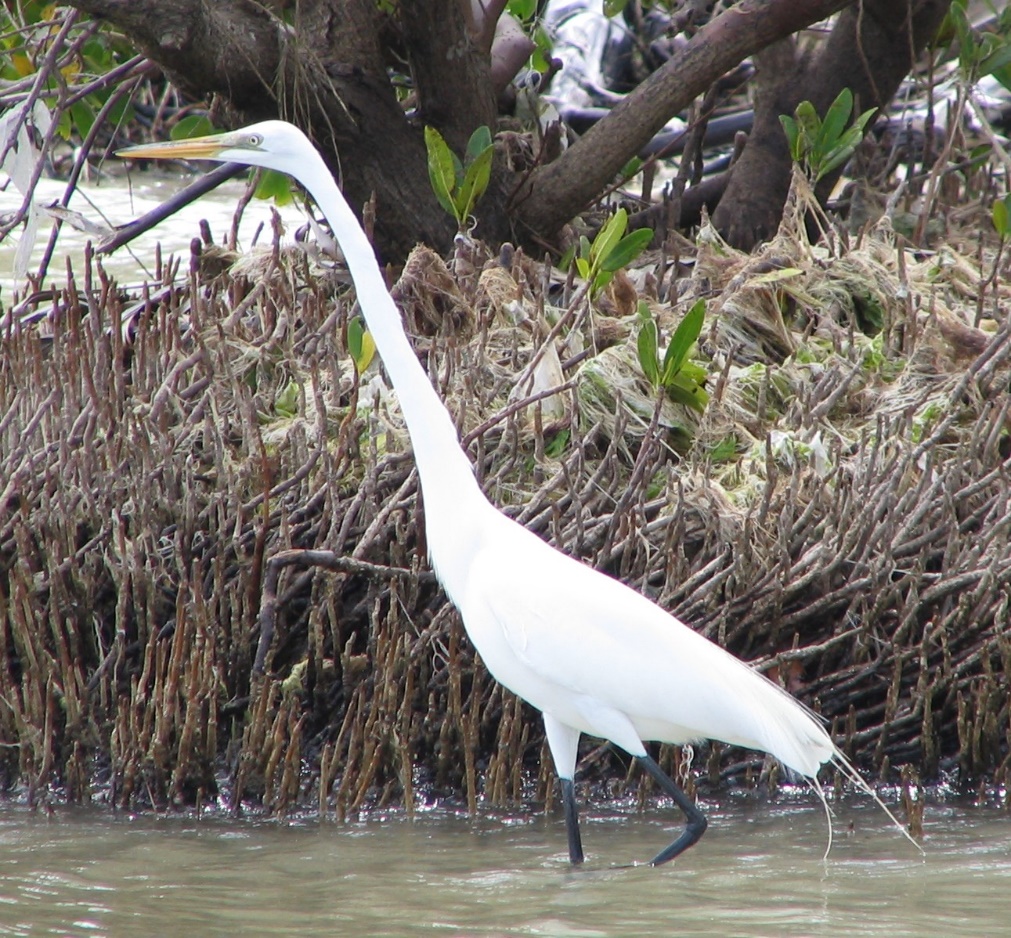 Large (39 inches tall)all white, 
yellow bill, blackish legs.  
Breeding adults have plumes.
Birds of the ONA: Green Heron
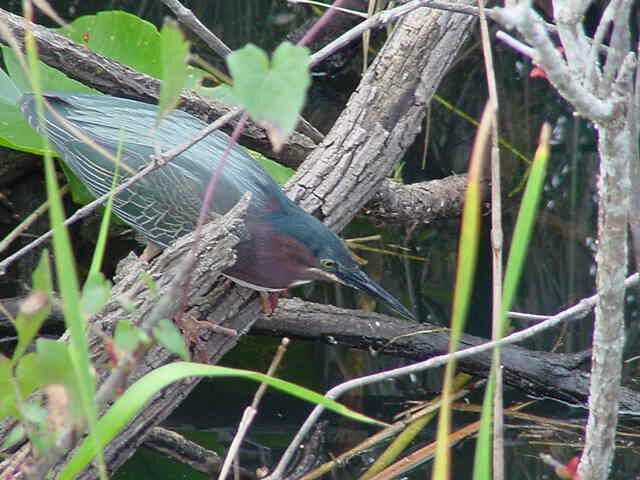 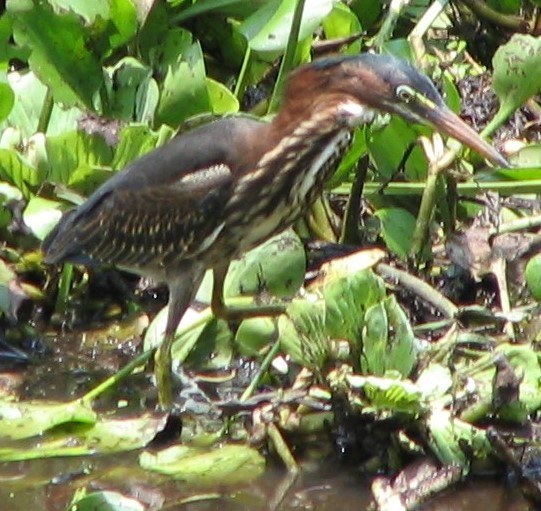 Small (18 inches), 
back and sides are brown,
Green on upper parts, legs are yellow. 
Male has bright orange breeding plumes.
Birds of the ONA: White Ibis (Species of Special Concern)
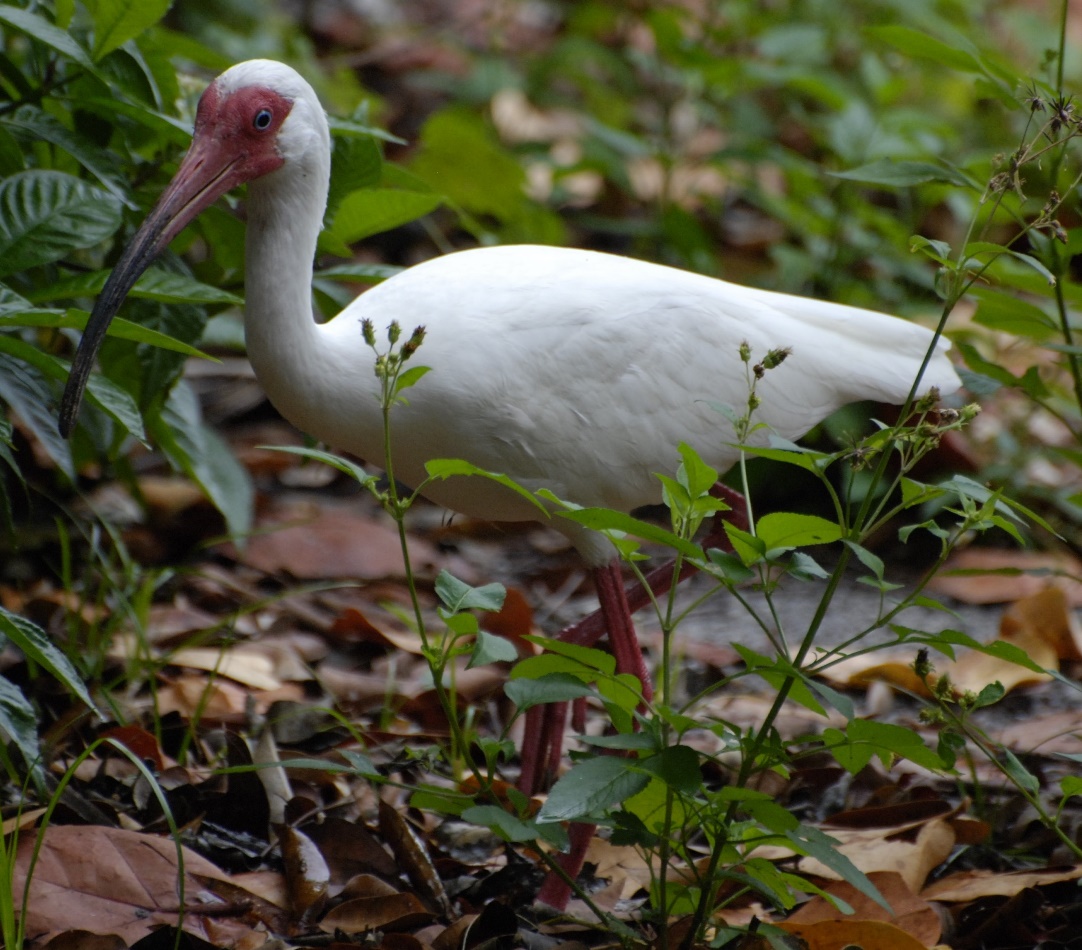 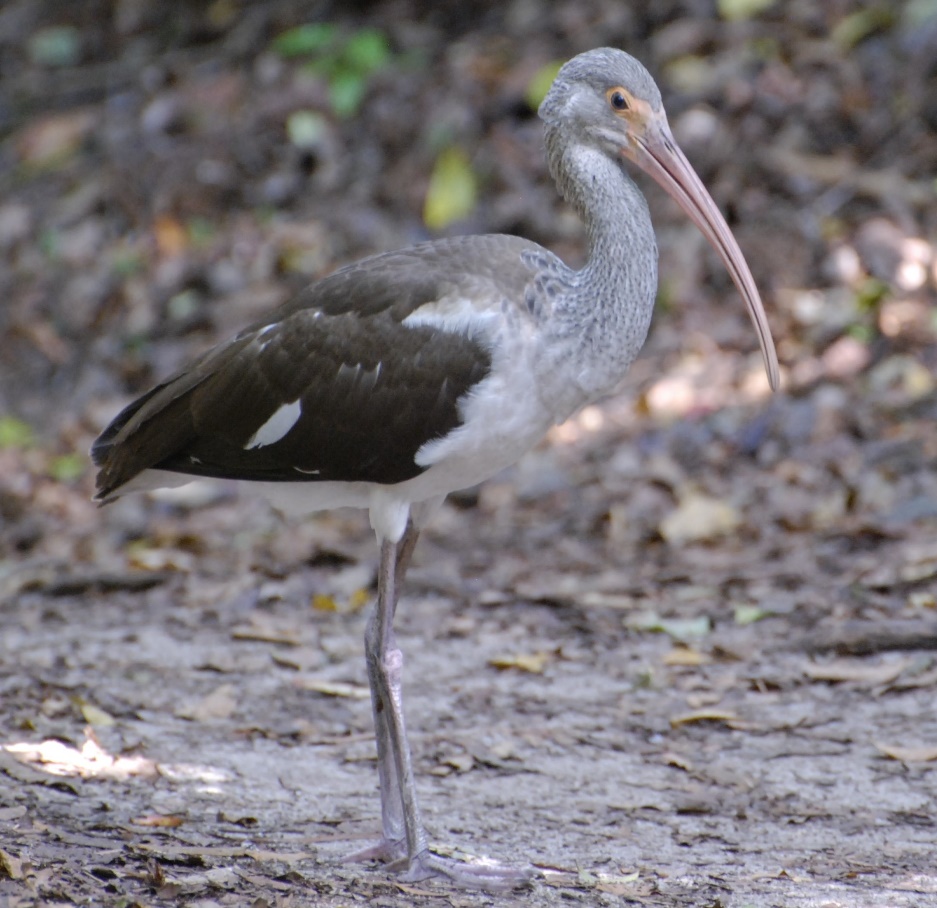 Adult all white, medium size (25 inches)
pink face and legs, curved pink bill with dark tip. 
Immature birds have brown on back and neck.
T. Ramsey
Immature is brown
Birds of the ONA: Osprey (SSC)
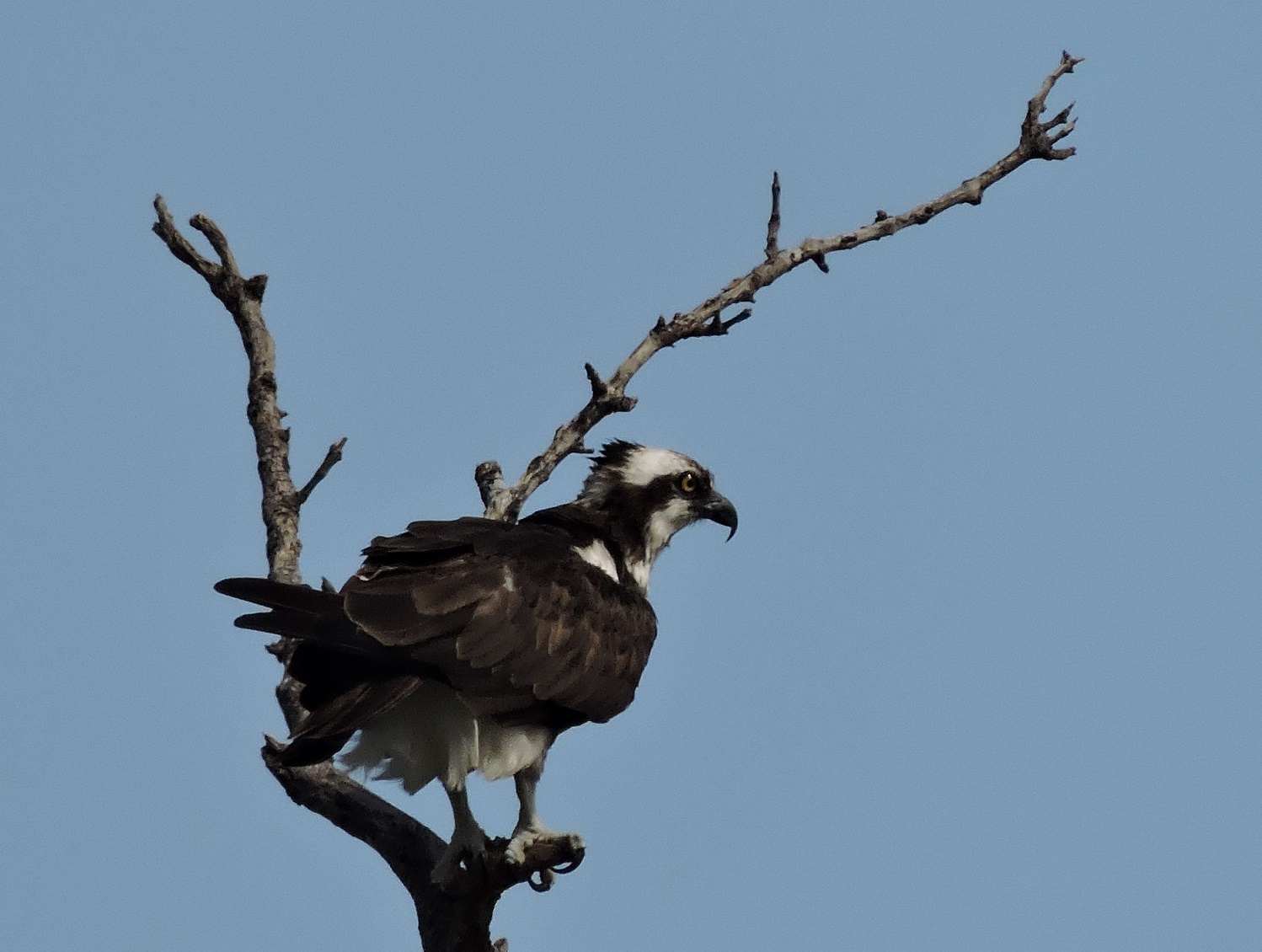 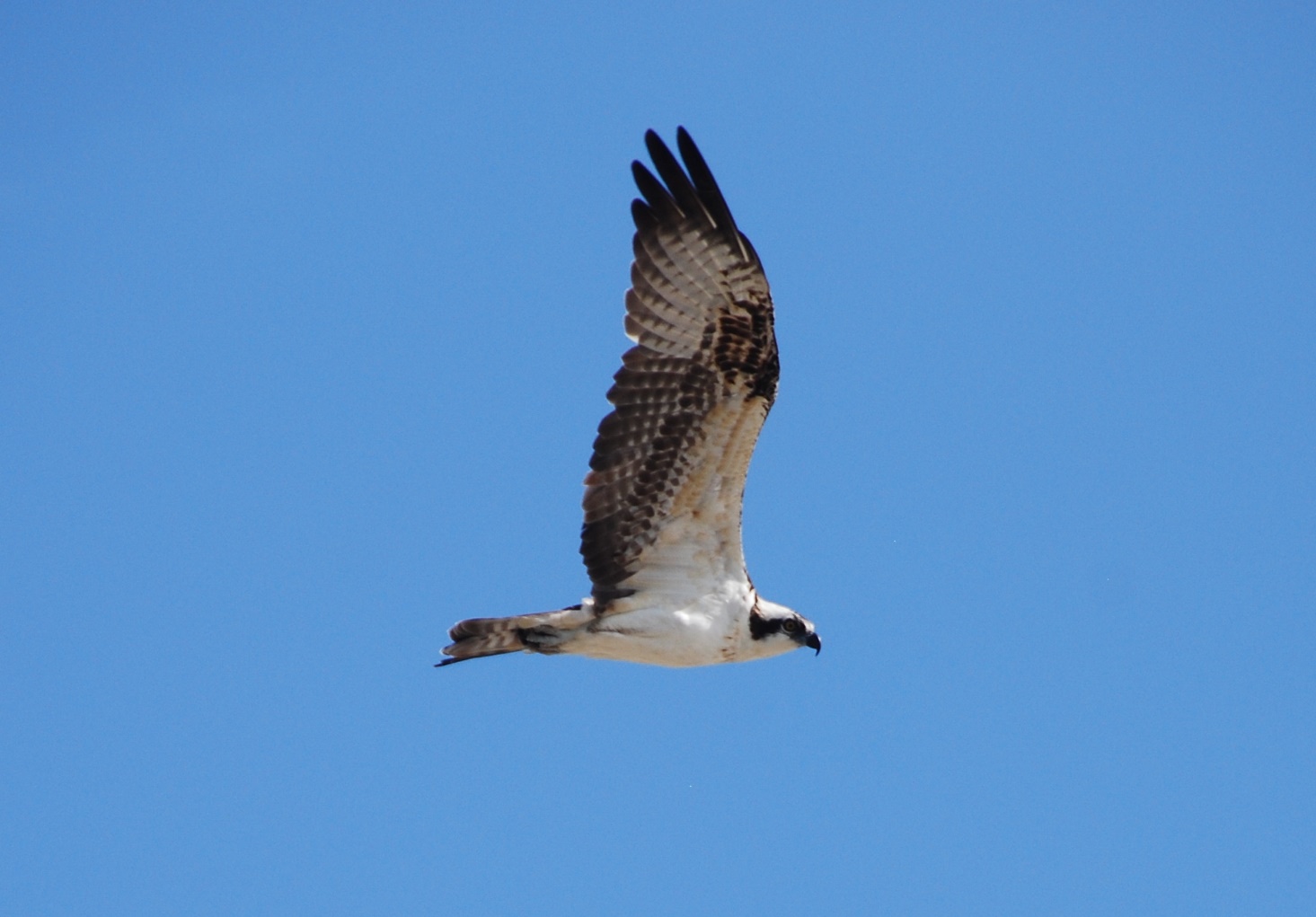 Dark brown back, 
white underside, (25 inches tall),
White head with dark eye stripe.
Birds of the ONA: Brown Pelican (SSC)
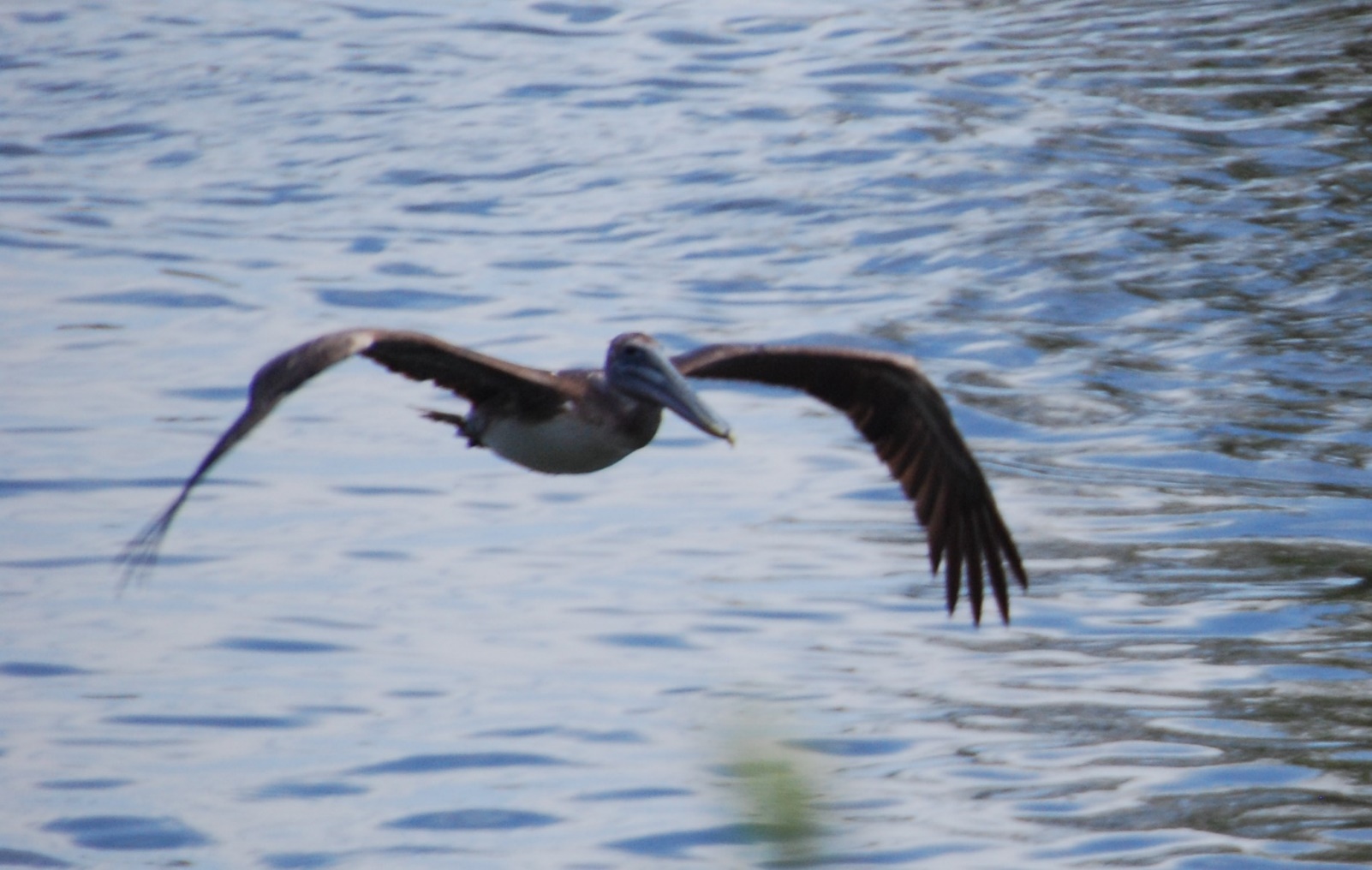 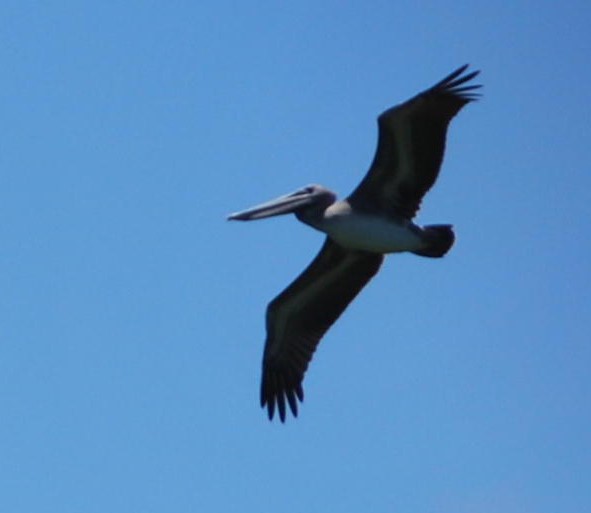 Large bird (48inches), white or yellowish head, grey/brown body,
white neck, dark underside, large bill with pouch.
Birds of the ONA: Snowy Egret (SSC)
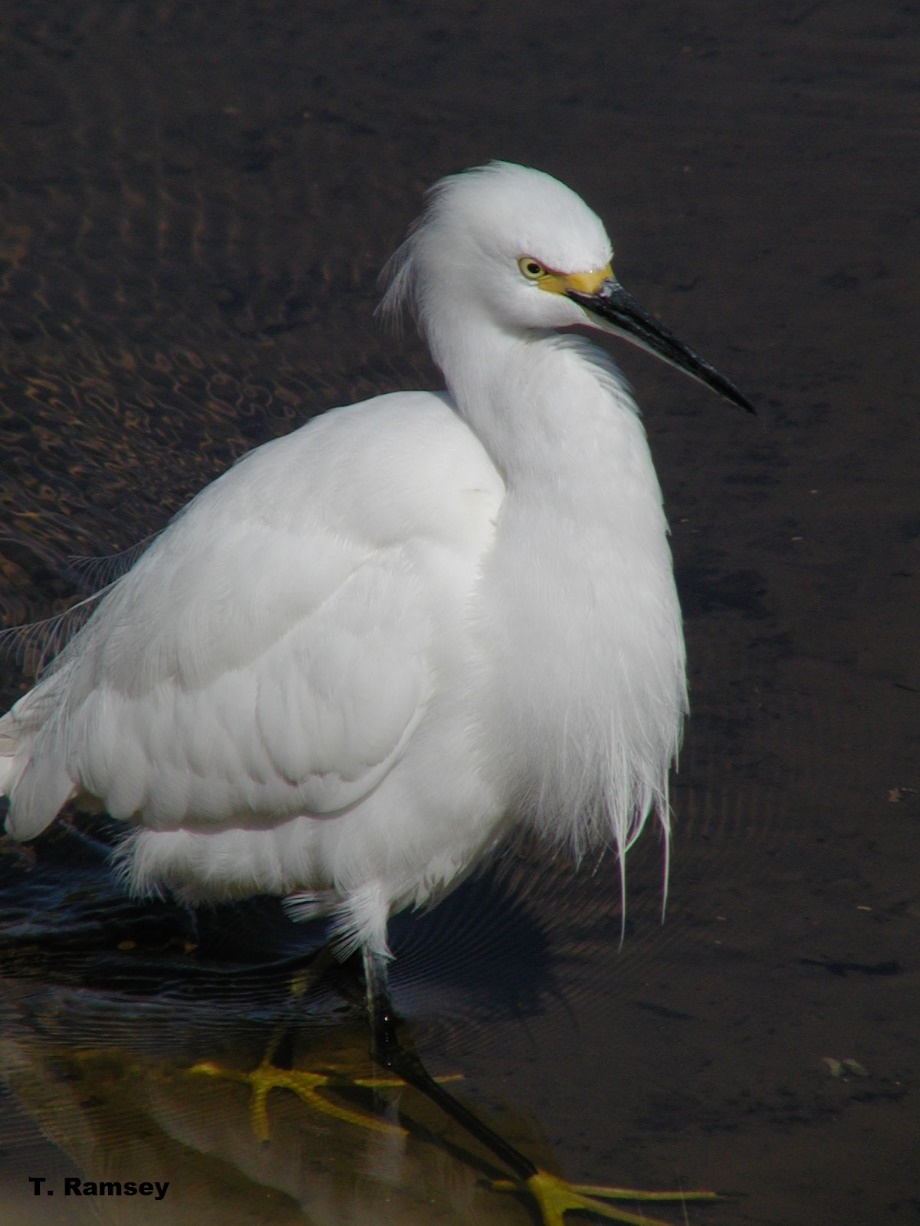 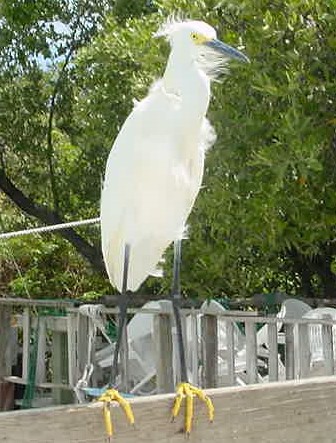 Medium size (24 inches), all white, black bill, black legs with yellow feet.
Plumes on head, neck and back.
Birds of the ONA: Tricolored Heron (SSC)
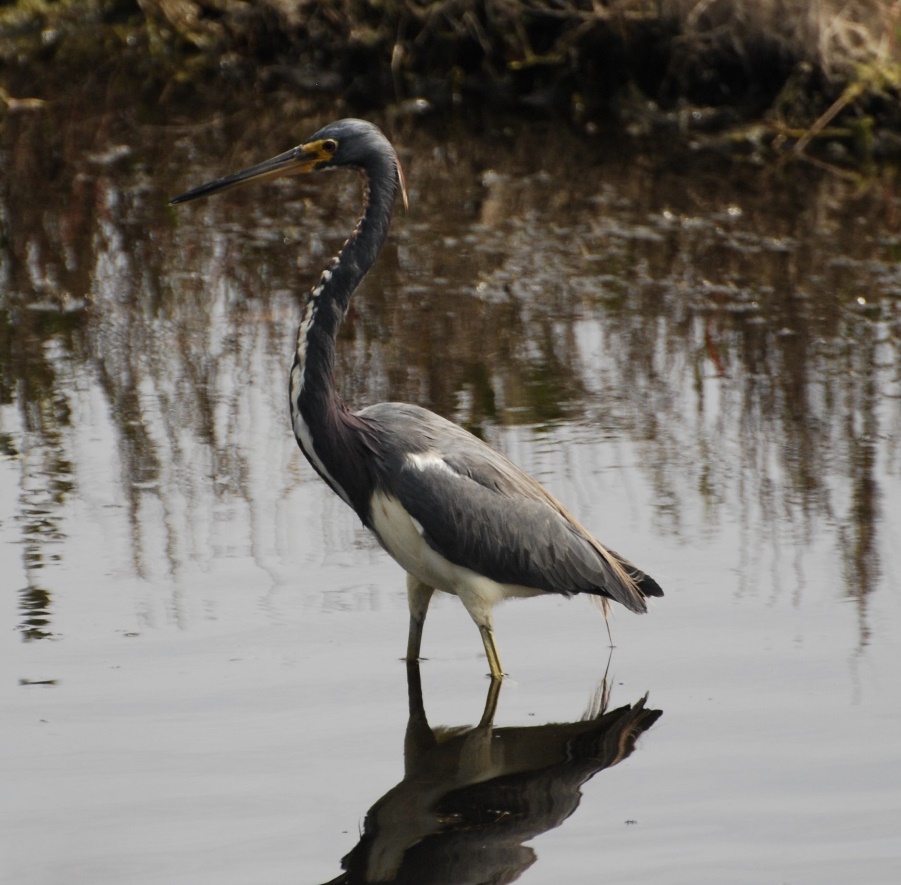 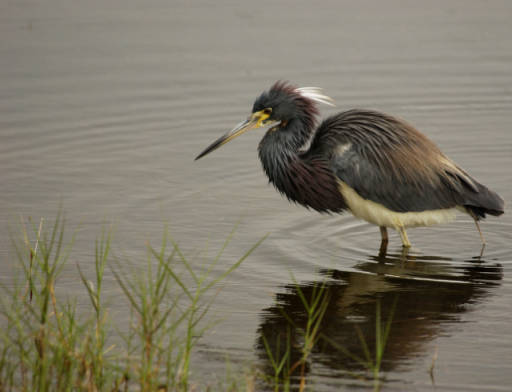 Medium sized (24 inches), dark blue
upper, white underside of neck and body, 
slender dark bill, light colored legs.
T. Ramsey
(Previously called Louisiana Heron)
Birds of the ONA: Review
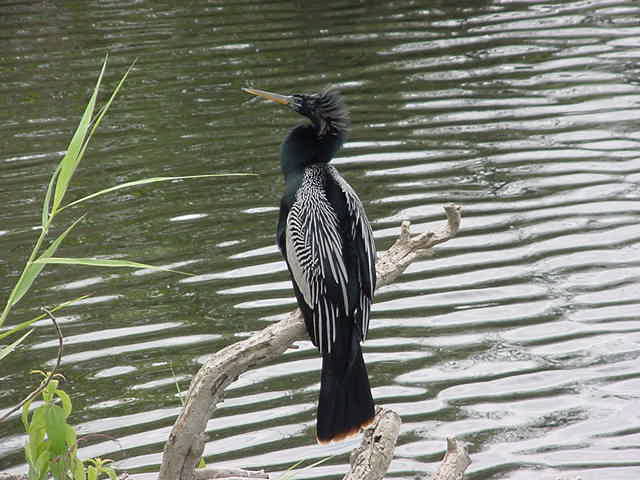 What is it?
Male Anhinga
Birds of the ONA: Review
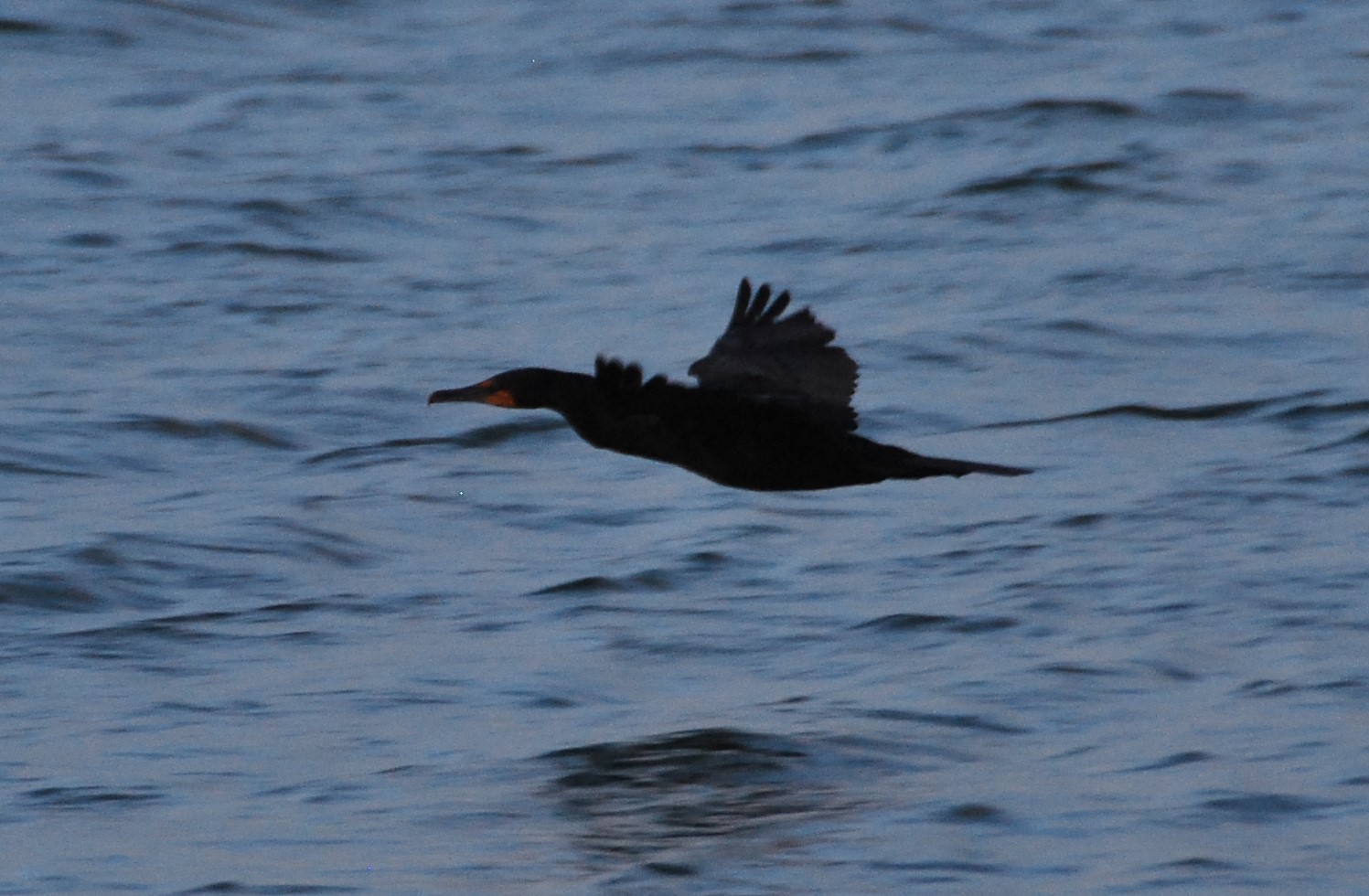 What is it?
Cormorant
Birds of the ONA: Review
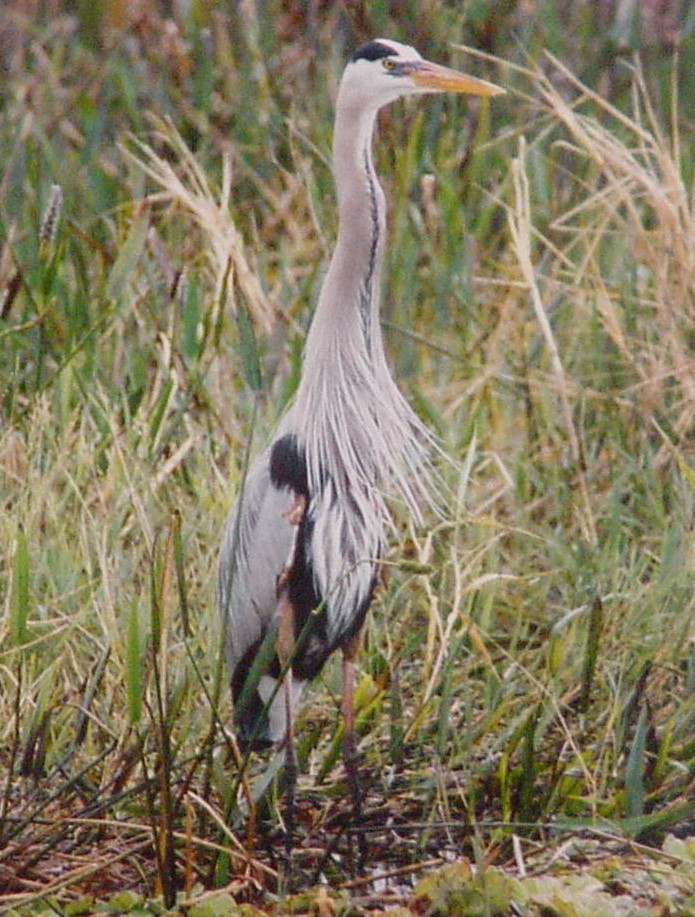 What is it?
Great Blue Heron
Birds of the ONA: Review
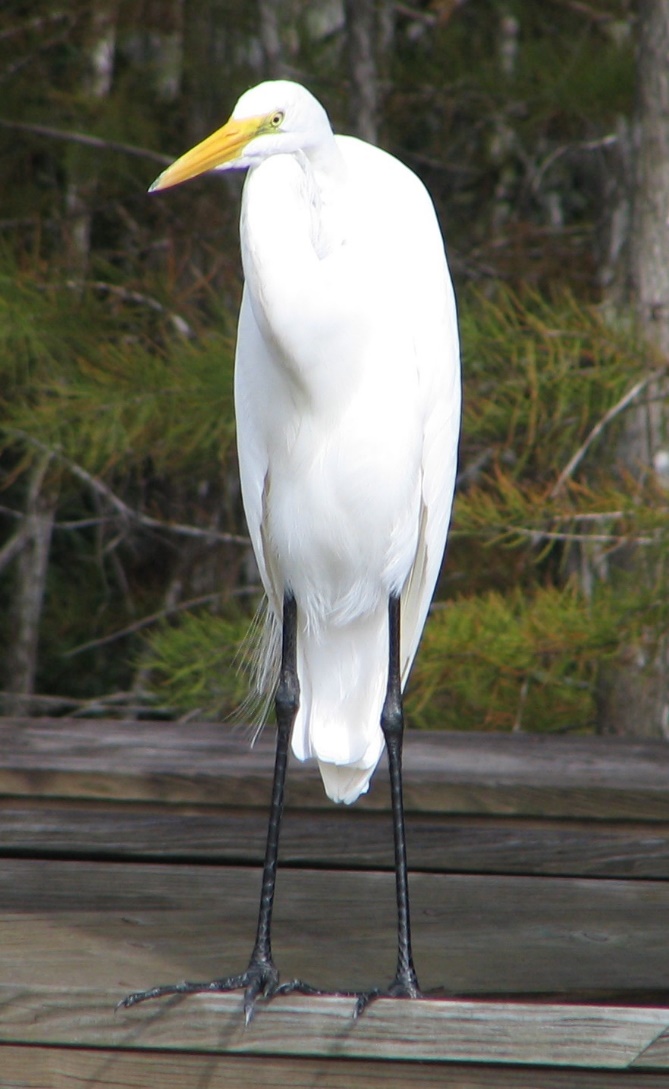 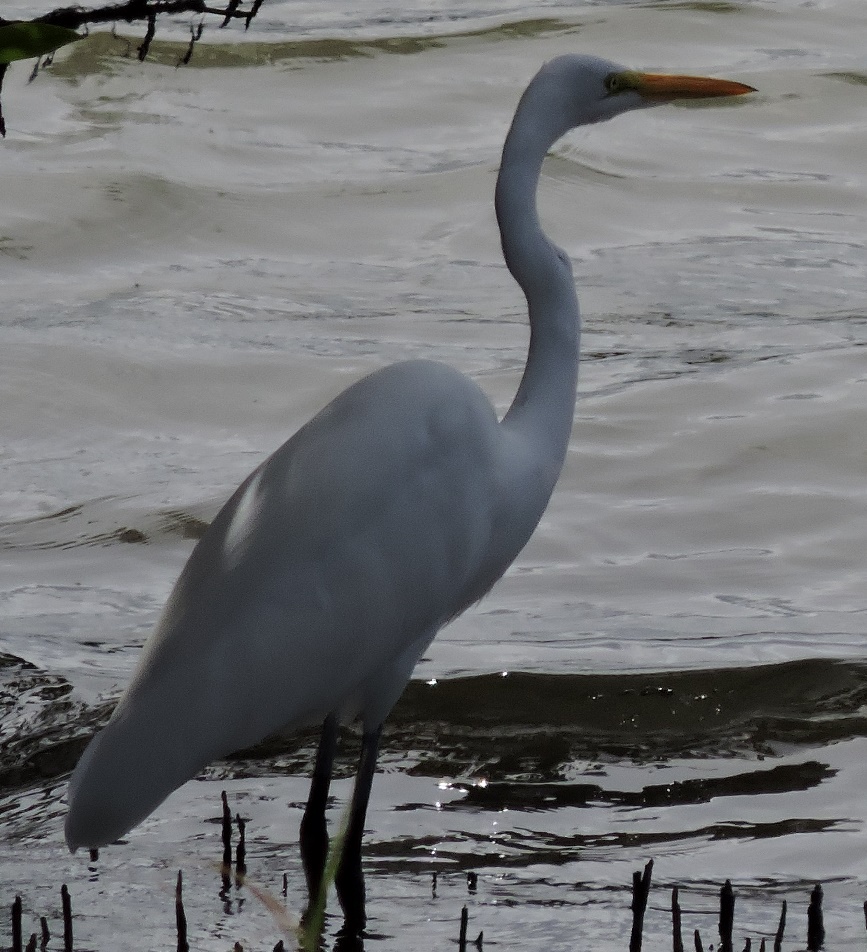 What is it?
Great Egret
Birds of the ONA: Review
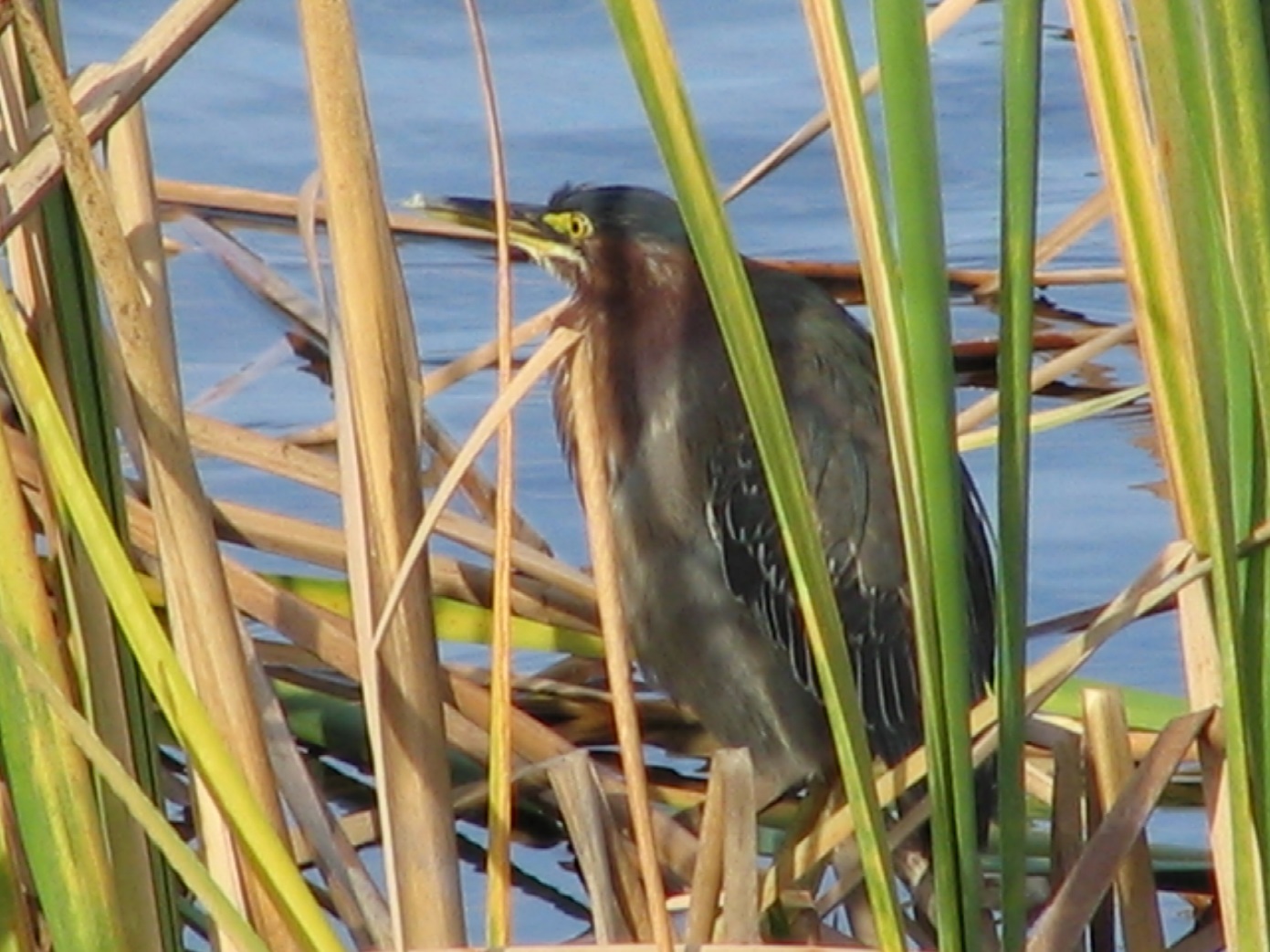 What is it?
Green Heron
Birds of the ONA: Review
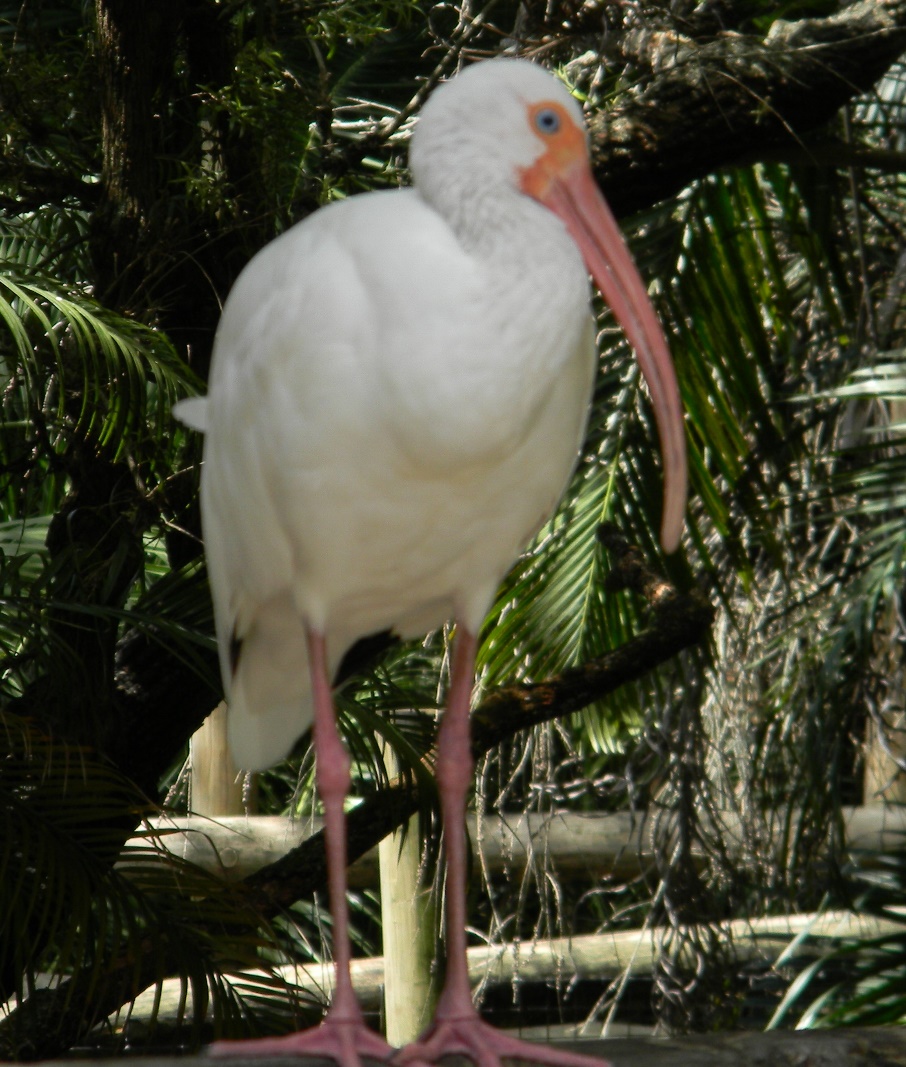 What is it?
White Ibis
Birds of the ONA: Review
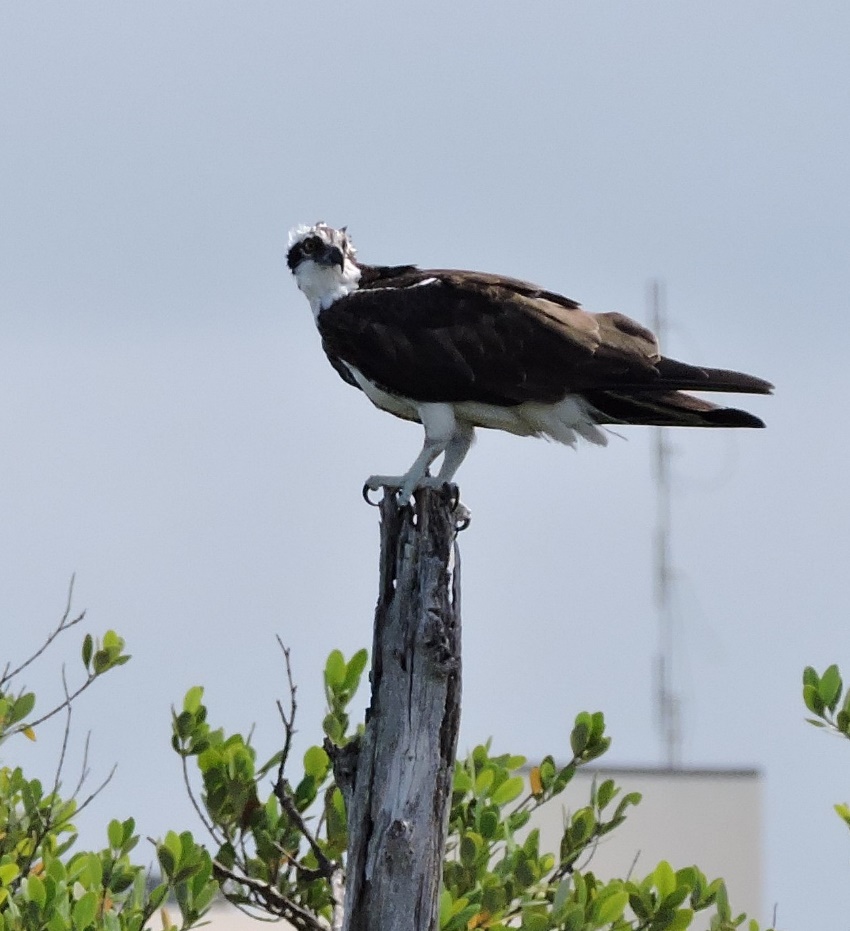 What is it?
Osprey
Birds of the ONA: Review
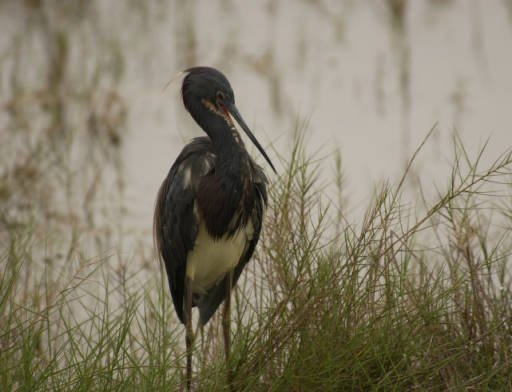 What is it?
Tricolored Heron
Birds of the ONA: Review
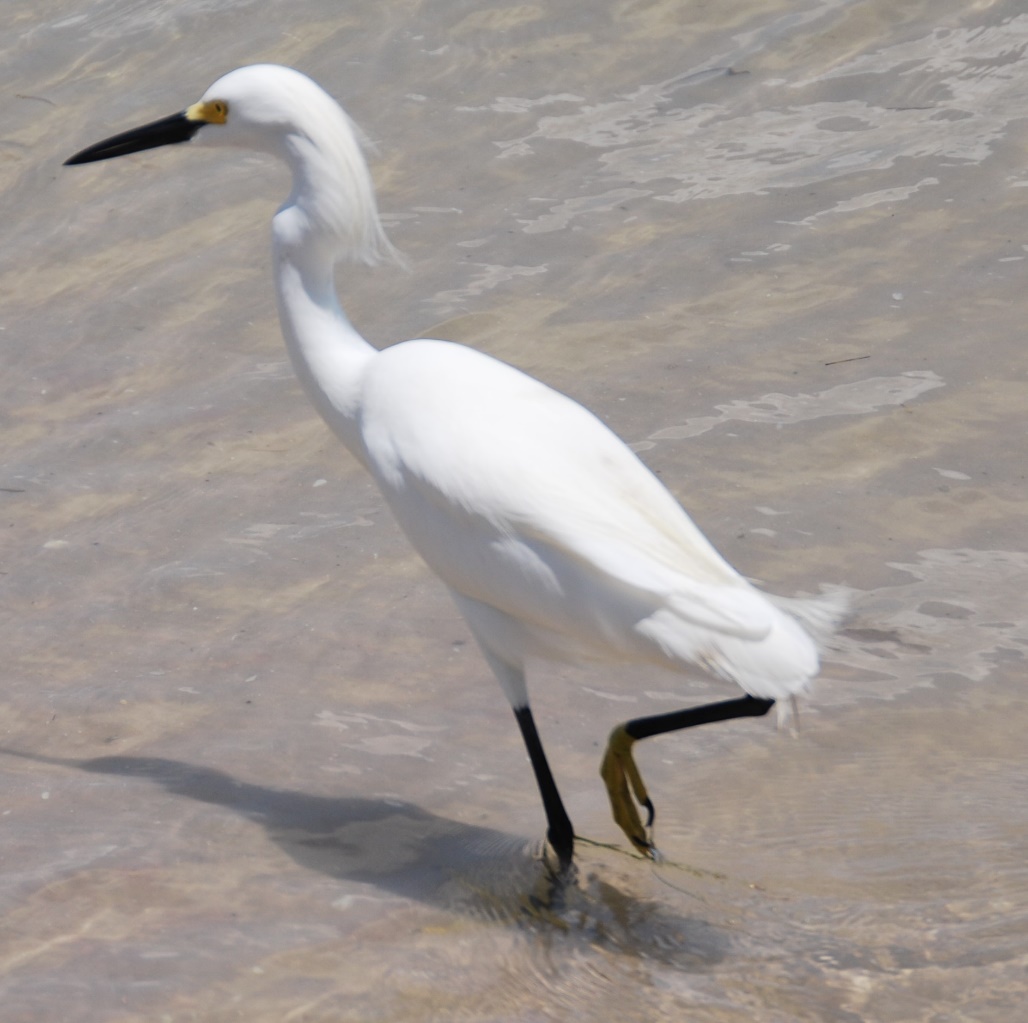 What is it?
Snowy Egret
Birds of the ONA: Review
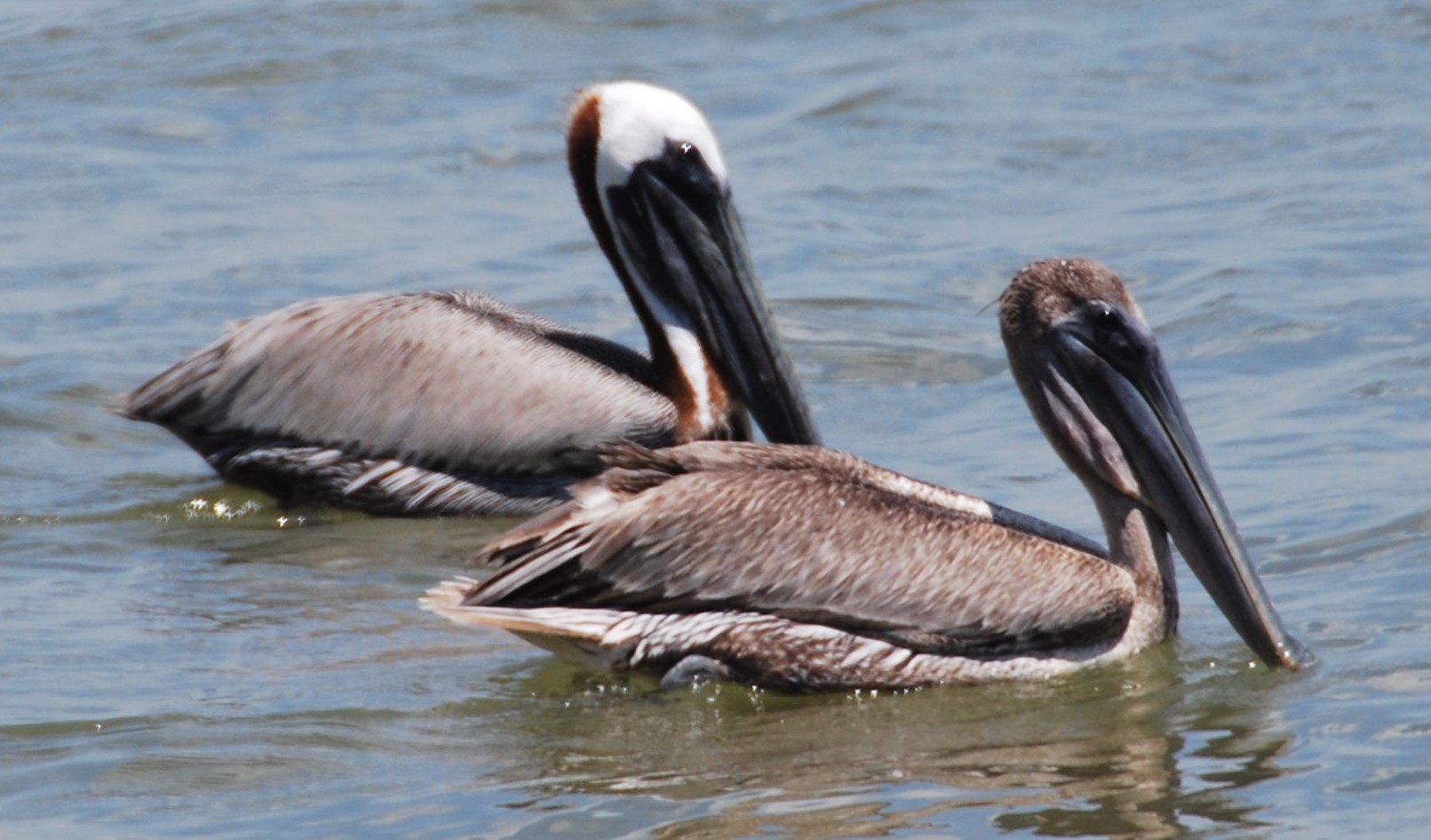 What is it?
Brown Pelican
Other Common Birds on the ONA site:
Northern Cardinal
Male
Female
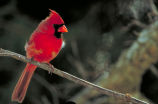 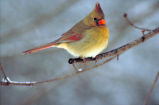 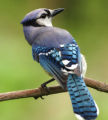 Blue Jay
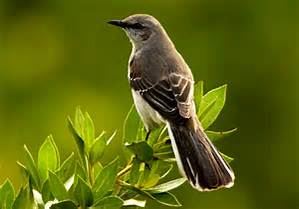 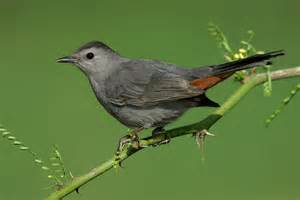 Mocking Bird
Gray Cat Bird